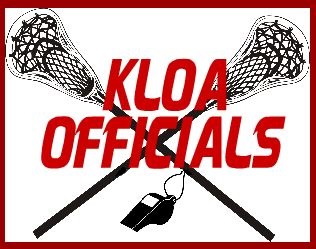 Officials’ Uniforms
2/10/16
Why Wear the Proper Uniform
Uniform and Equipment - Part of the Rule Book - Rule 2-5, Articles 2 and 3
Looks Professional, Sets a Standard
Enhances Your Credibility
Promotes Consistency with your Partner(s); Crew
Eliminates any Guesswork or Potential Confusion
Increases Communication - Allows for Pregame Contact with your Crew (Confirmation of Game, Uniform, Other)
What is the Proper Uniform
Black Hat w/ white piping – should be fitted
Stripes – short or long sleeves – consistent with partners, crisp/white
Black Shorts (6 inch inseam) or full length solid black pants
Black Belt with plain silver buckle
Black Socks – over the ankle
Black Shoes with black laces
Undergarments (if needed) – black
Gloves (if needed) – black
PIAA Certification Patch – left sleeve
U.S. Flag (optional) – right sleeve

All officials working the game are to be dressed the same
What is the Proper Equipment
Whistle – carry 2 (options - finger, lanyard on shirt zipper, around neck)
Penalty Flag – Yellow – carry 2 (front tucked into waist, back pocket)
Scorecard/Pencil – good idea to have 2 pencils/pens
Coin – recommend larger coin, commemorative
Tape Measure
Timer – 20 second/Timeouts
Uniform Requirements by Level of Game(US Lacrosse site and also linked through KLOA site)
What is NOT the Proper Uniform
Ill-fitting Uniform
Adjustable Hat, Hat with Sweat Stains
Dirty/Yellowed/Old Stripes
White Shorts, Polyester Coaching Shorts
Sweat Pants
Non-Black Undergarments
Long Sleeve Undergarments with Short Sleeve Stripes
Crew Socks, Over the Calf Socks, Non-Black Socks, Dress Socks
Jackets – except in pregame
Shoes with non-black features/design
Shirts without PIAA Certification Patch

Did I Mention:

All officials working the game are to be dressed the same
Uniform Suggestions
Prepare for the elements/weather – carry all uniform combinations in your bag
Long/Short Sleeves
Shorts/Long Pants
Undergarments appropriate for the weather

Suggested apparel
Weather Beater
Thermal Wear – Turtlenecks; Long Compression Tights
Extra Socks
Special Hat with ear flaps
Rain Hat
Mud/Rain Shoes
Pre-Season Suggestions
Check your Uniform/Equipment now – Get Prepared for the Season
Get a New Hat, Have an Extra Hat ready
Make Sure Everything Still Fits Properly and is Clean
Clean your Shoes
Get Fresh Batteries for your Timer
Sharpen your Pencils
Replace Anything that Needs Refreshing
Where to Get Uniforms
A few options, of many:

Officially Sports – PIAA affiliated
800-934-4555
officiallysports.com

The Official’s Corner - Downingtown
800-333-LAXX
theofficialscorner.com
(Free Apparel with a copy of this presentation)

Honig’s Whistle Stop – Ann Arbor
800-468-3284
Honigs.com
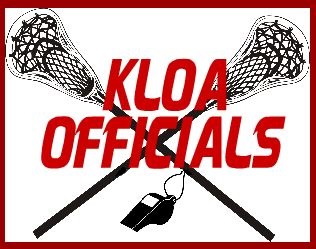 Have a Great Season!
(And Look Good On the Field)